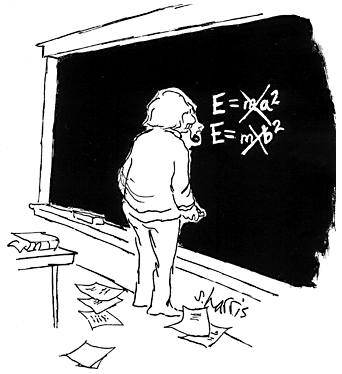 Mass is a form of energy related by

In nuclear reactions 
	mass – energy is conserved
Also referred to as
	mass – energy equivalence
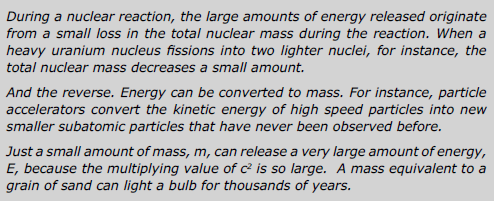 Alpha decay Reaction
Polonium 212 decays into lead 208 by emitting an alpha particle. The rest masses of these three are:
    3.51986 x 10-25 kg	           3.45324 x 10-25 kg      6.646 x 10-27 kg
Reactants
Products
(a) Calculate the difference between the initial rest mass and the total final rest mass.
1.6 x 10-29 kg
(b) This mass decrease appears in the form of Kinetic energy. Calculate the kinetic energy released in this reaction.
1.44 x 10-12 J
(c) Assume the Alpha particle, being much less massive than the lead nucleus, gets almost all this energy. Calculate its speed just after the decay.
2. 1x 107 ms-1
Nuclear Fission
Breaking large / heavy unstable nuclei into smaller ones.
Lots of possible combinations of fragments from one initial nucleus
Eg:
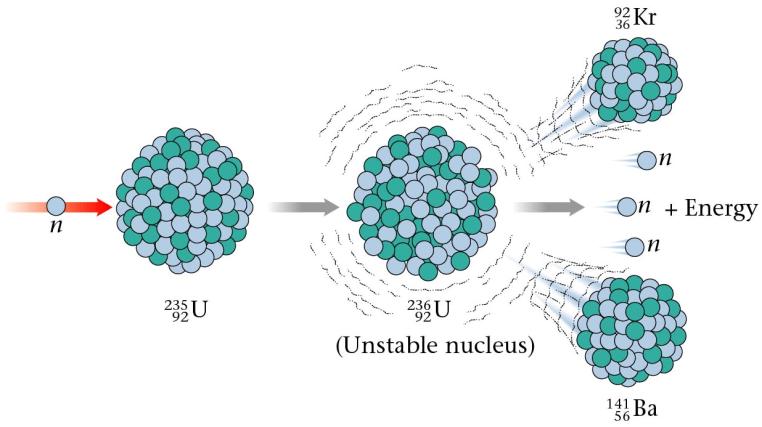 On average 2.5 neutrons released
When a large nucleus is split into smaller fragments or products, mass is lost in the form of an energy release. (WHY? – Y13)
NCEA 2005 qu #3   Old Y13!
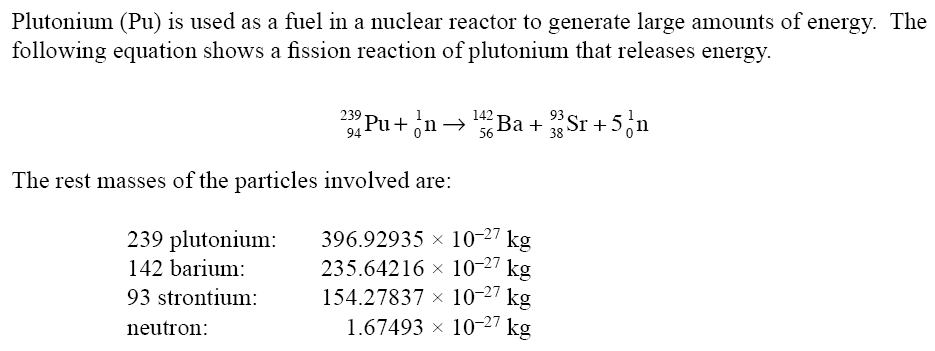 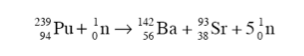 This assumes the neutron has minimal kinetic energy!
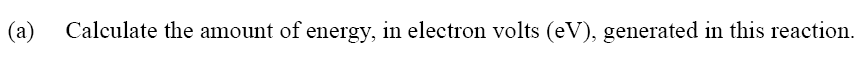 Joules
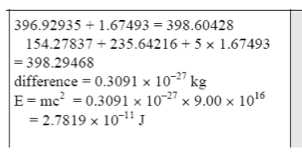 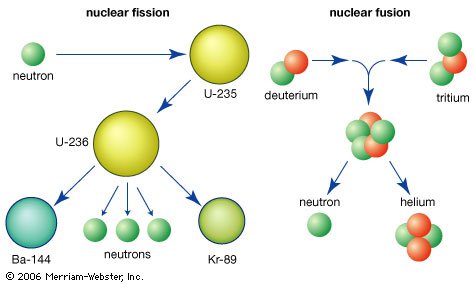 Fusion
The joining of two smaller nuclei to form a larger one.
This is the process that powers the sun
Example of a fusion reaction:
When smaller nuclei combine to form a larger one, mass is lost in the form of an energy release. (WHY? – Y13)
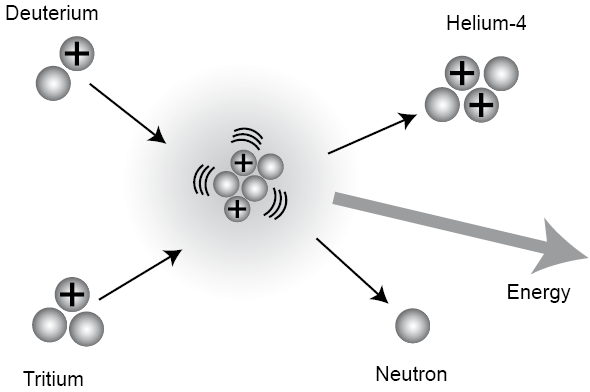